Тюмень, 25.04.2018г.
Рудык Елена Анатольевна
ИНСТИТУТ НАСТАВНИЧЕСТВА-инструмент развития кадрового потенциала в  ООО «РН-Уватнефтегаз»
24.04.2018
РОСНЕФТЬ — КРУПНЕЙШАЯ МИРОВАЯ НЕФТЕГАЗОВАЯ КОРПОРАЦИЯ
Страны ведения деятельности
Норвегия
Монголия
Активы РиД
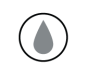 НПЗ
Беларусь
Киргизстан
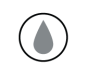 Украина
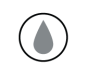 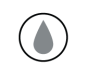 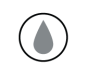 Россия
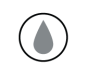 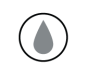 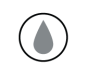 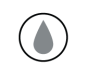 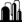 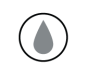 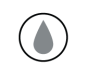 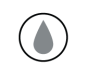 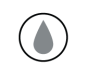 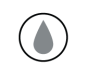 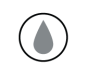 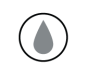 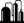 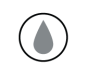 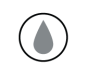 Германия
Туркменистан
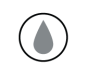 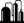 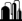 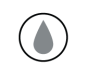 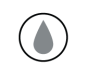 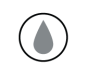 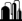 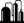 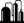 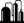 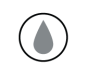 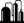 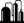 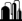 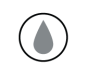 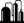 Грузия
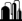 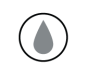 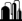 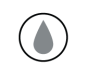 Канада
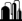 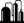 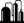 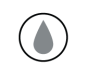 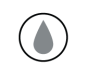 Китай
Армения
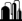 Мексиканский залив
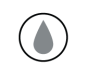 Италия
Индия
Куба
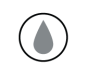 Ирак
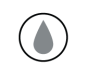 Вьетнам
Венесуэла
Мьянма
Eгипет
Индонезия
Бразилия
Мозамбик
1 097 лицензии на добычу углеводородов в России и за рубежом
Крупнейший недропользователь в России:ресурсы нефти и конденсата — 25,2 млрд т;  газовые ресурсы — 23,7 трлн м3
13 НПЗ в России и доли в 5 НПЗ за рубежом
Широкая розничная сеть — 2 962 АЗС 
Ежегодно в Компанию трудоустраиваются более 8 тыс. молодых работников
24 страны присутствия 
74 региона производственной  деятельности в России
>300 тыс. человек — персонал  Компании
2
ООО «РН-УВАТНЕФТЕГАЗ»
УВАТСКИЙ ПРОЕКТ СЕГОДНЯ:
Уватский проект - один из приоритетных в деятельности ПАО «НК «Роснефть».
С начала реализации Уватского проекта в 2004 году годовая добыча предприятия выросла в 10 раз и составила в 2016 году 11,6 млн. тонн.
Текущие извлекаемые запасы нефти составляют 369 млн. тонн.
Разведка и добыча углеводородов на 11 лицензионных участках на юге Тюменской области (Уватский муниципальный район), 7 лицензионных участках в Ханты-Мансийском автономном округе – Югре, 1 лицензионном участке в Омской области.
ХМАО
1998 человек- численность персонала
Уват
785 человек- состав рабочих (39,3%)

        730 человек- состав специалистов (36,5 %)

              483 человека- состав руководителей (24,2%)
Тюмень
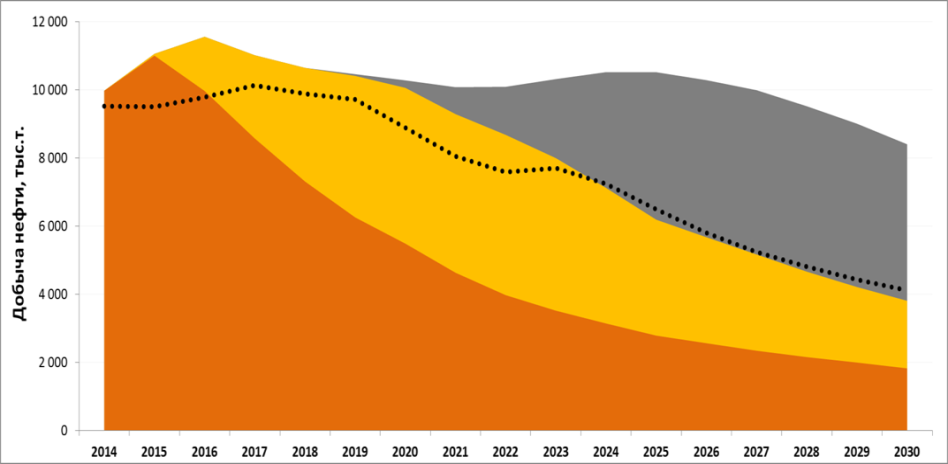 37 лет- средний возраст работников
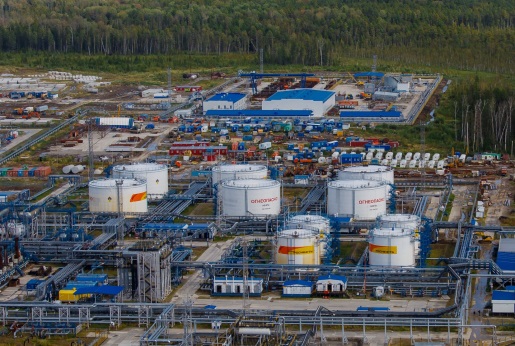 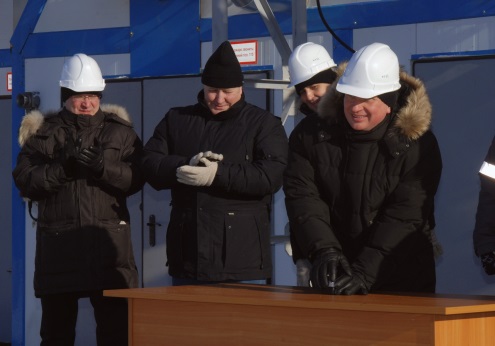 + 245 млн.т.
+ 85 млн.т.
154 млн.т.
3
4
ПРЕДПОСЫЛКИ РАЗВИТИЯ НАСТАВНИЧЕСТВА
Осознание значимости Наставничества как эффективного метода формирования профессиональных кадров, приверженных корпоративной культуре Компании.
Определение сути наставничества: адаптация в Компании и принятие ее ценностей; введение в профессию, передача знаний и опыта, профессиональное развитие.
Создание благоприятных условий для развития наставничества.
4
ЧТО ДЛЯ НАС ОЗНАЧАЕТ НАСТАВНИЧЕСТВО?
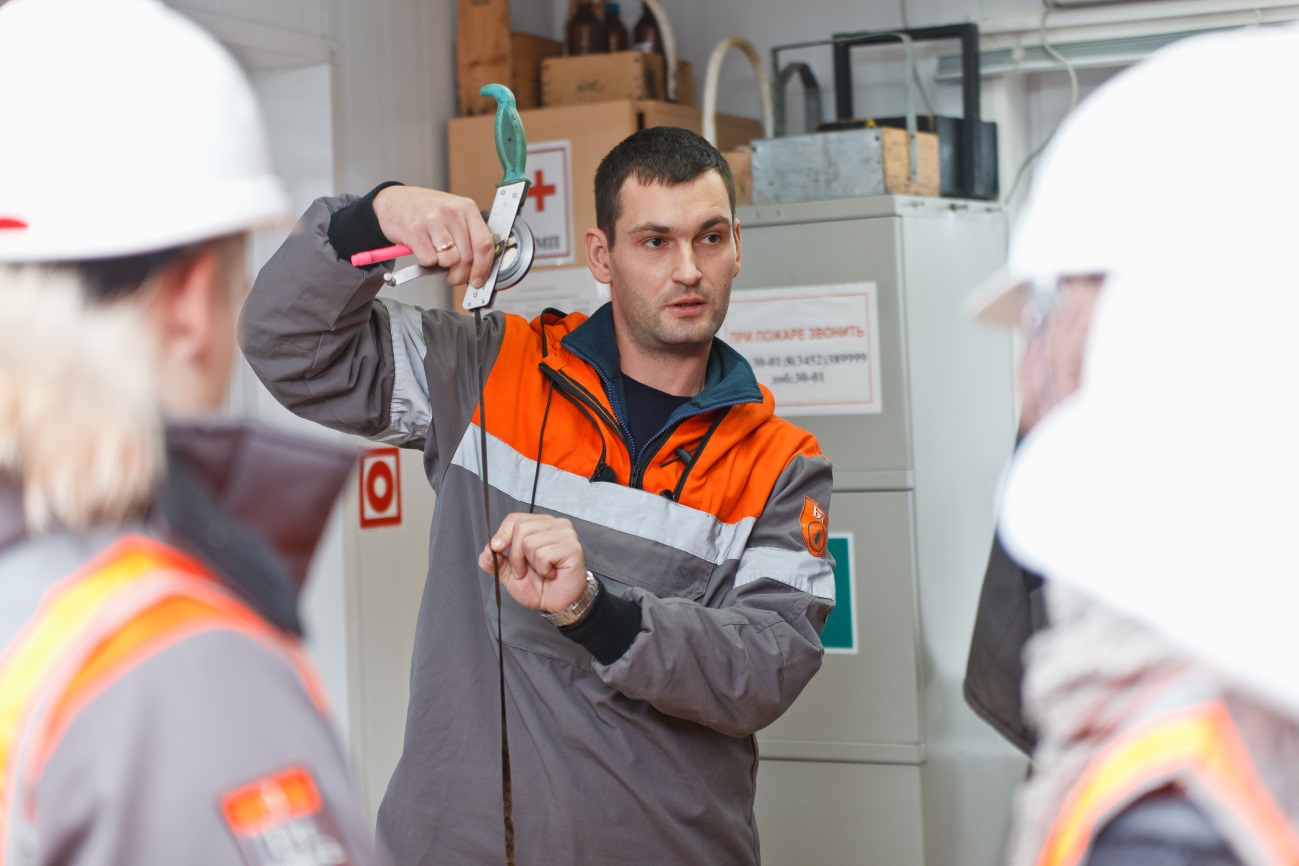 Форма передачи профессиональных знаний и умений  от опытного профессионала, мастера своего дела, 
к молодому, начинающему работнику в течение определенного периода времени.
24.04.2018
5
МОДЕЛЬ РАЗВИТИЯ ИНСТИТУТА НАСТАВНИЧЕСТВА В ООО «РН-УВАТНЕФТЕГАЗ»
ПЕРИОД ПОДГОТОВКИ НАСТАВЛЯЕМОГО  1-3 ГОДА

НА «ВЫХОДЕ» - ЭФФЕКТИВНЫЙ , УГЛУБЛЕННО ПОДГОТОВЛЕННЫЙ СОТРУДНИК 
С РАЗВИТЫМИ КОМПЕТЕНЦИЯМИ И ВОЗМОЖНОСТЬЮ КАРЬЕРНОГО РОСТА
ПУТИ ДОСТИЖЕНИЯ ОЖИДАЕМОГО РЕЗУЛЬТАТА
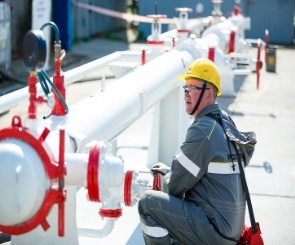 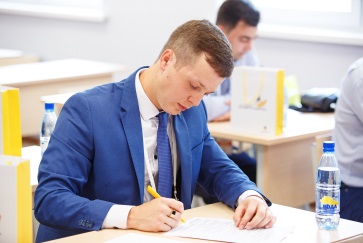 НАСТАВНИЧЕСТВО НА РАБОЧЕМ МЕСТЕ (развитие профессионально-технических компетенций, в том числе по рабочей специальности)
3
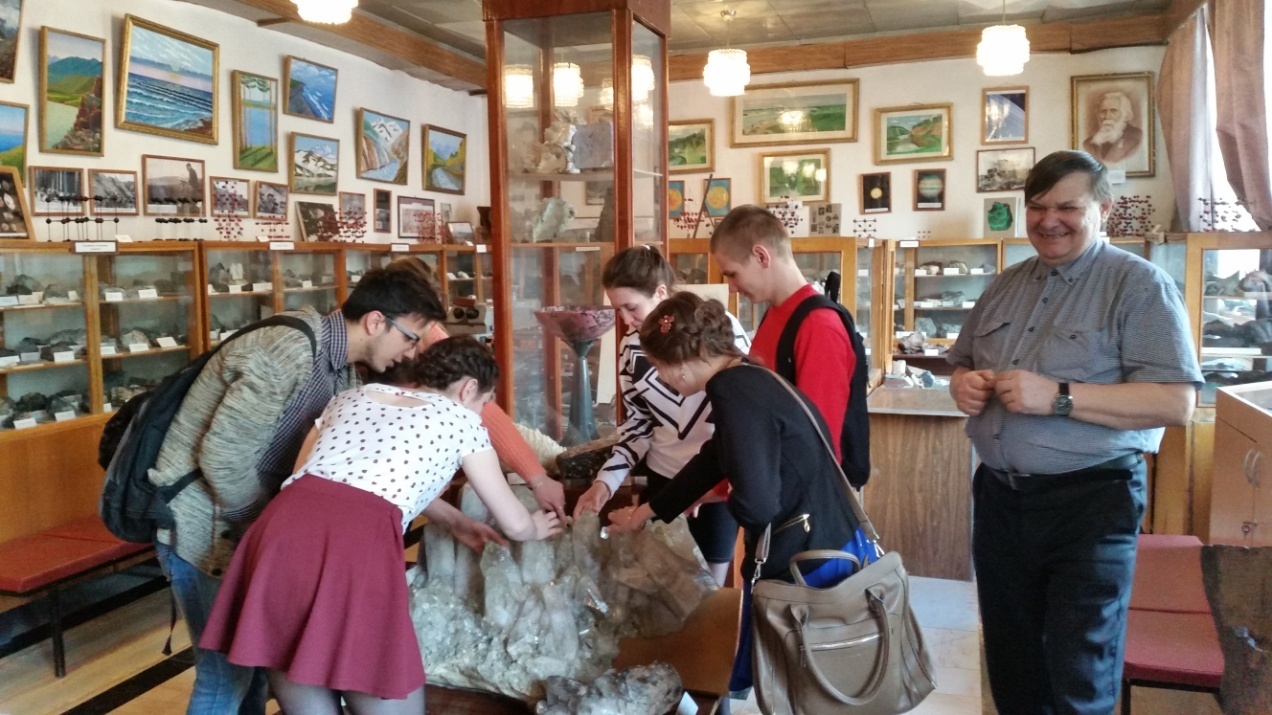 ИСПОЛЬЗОВАНИЕ 
ПРАКТИКО-МОДУЛЬНОГО ПОДХОДА
(стажировка на производственном участке, изучение методологии процессов
в курирующем подразделении офиса)
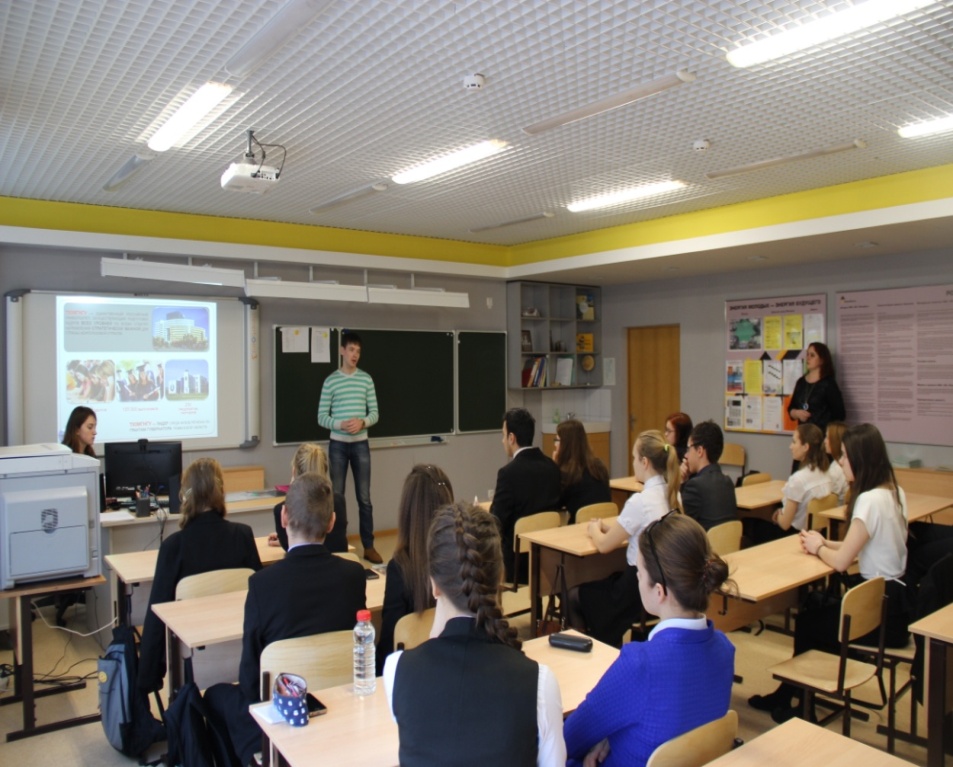 2
«РАННЯЯ» ВОЗМОЖНОСТЬ  ЗНАКОМСТВА И КОНТАКТА С  БУДУЩИМ  ПОДОПЕЧНЫМ
(вовлечение в жизнь предприятия со школьной скамьи-внутренние тренинги для школьников, проводимые экспертами предприятия, посещение месторождений)
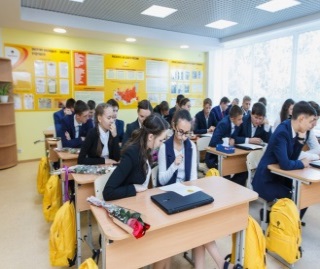 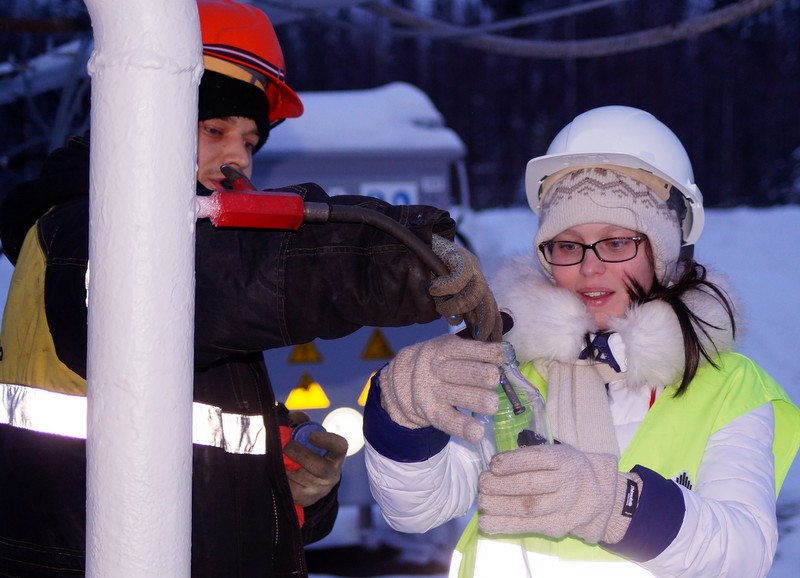 1
24.04.2018
6
КЛЮЧЕВЫЕ УЧАСТНИКИ НАСТАВНИЧЕСТВА.ИХ РОЛЬ В ПРОЦЕССЕ НАСТАВНИЧЕСТВА.
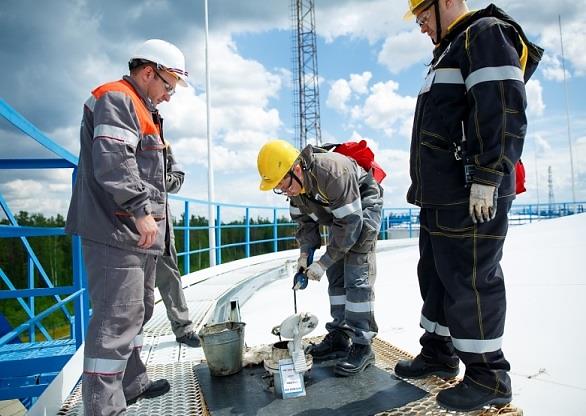 24.04.2018
7
ОСНОВНЫЕ ТИПЫ НАСТАВНИЧЕСТВА В ООО «РН-УВАТНЕФТЕГАЗ»
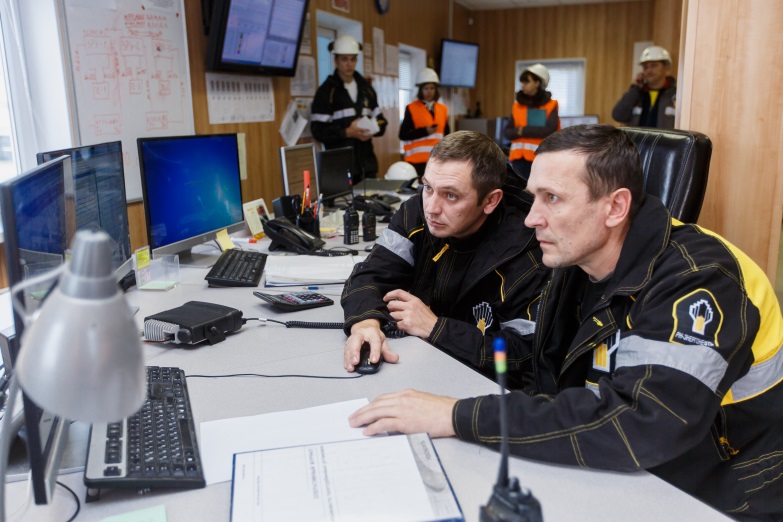 1
НАСТАВНИК студентов-практикантов
2
НАСТАВНИК молодых рабочих
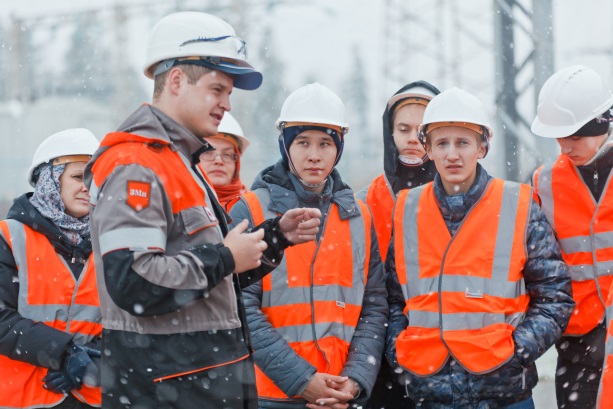 3
НАСТАВНИК молодых специалистов
4
НАСТАВНИК вновь принятого работника
8
ОСНОВНЫЕ СТАДИИ НАСТАВНИЧЕСТВА В ООО «РН-УВАТНЕФТЕГАЗ»
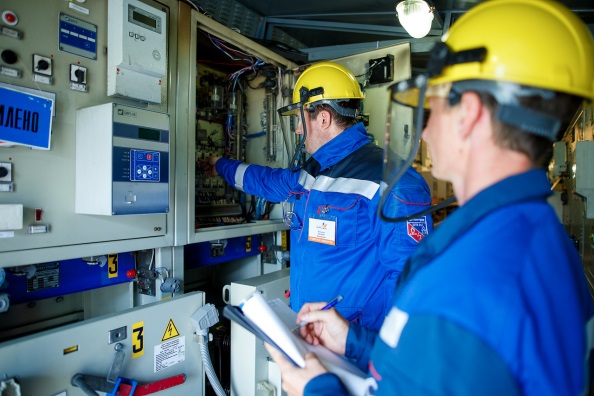 СДЕЛАЙ. 

НАСТАВЛЯЕМЫЙ САМ ВЫПОЛНЯЕТ ЗАДАНИЕ.
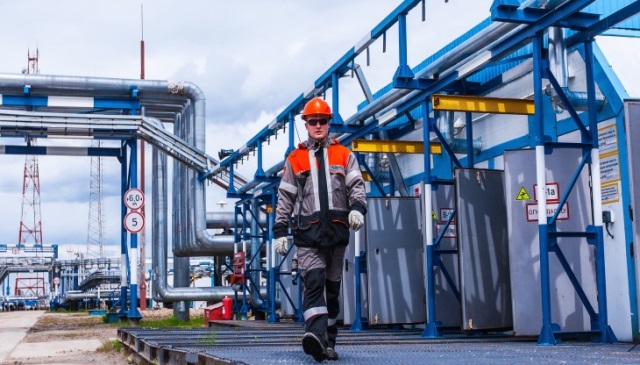 ПОКАЖИ. 

Наставник показывает, как нужно выполнять задание, 
комментируя, какой шаг он выполняет. По окончании он спрашивает, все ли было понятно.
РАССКАЖИ. 

Наставник объясняет задание наставляемому, предварительно распределив его по шагам. Работник своими словами пересказывает содержание задания.
24.04.2018
9
РАЗВИТИЕ НАСТАВНИКОВ- ПРОГРАММЫ ПОВЫШЕНИЯ КОМПЕТЕНЦИЙ
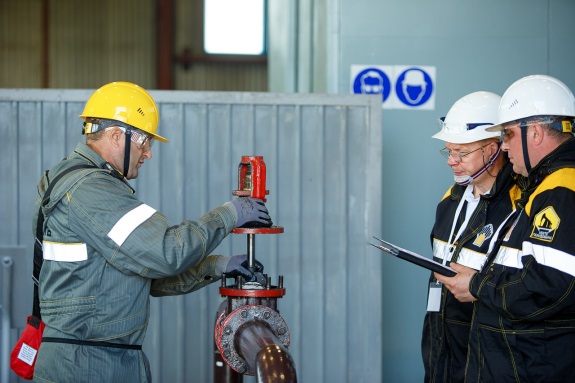 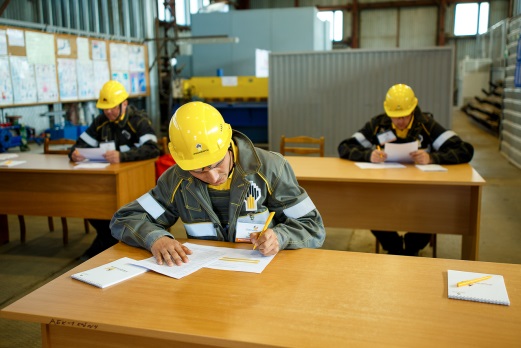 24.04.2018
10
11
В  КОМПАНИИ СОЗДАНА  СРЕДА, ОБЕСПЕЧИВАЮЩАЯ  ЭФФЕКТИВНУЮ РЕАЛИЗАЦИЮ  НАСТАВНИЧЕСТВА
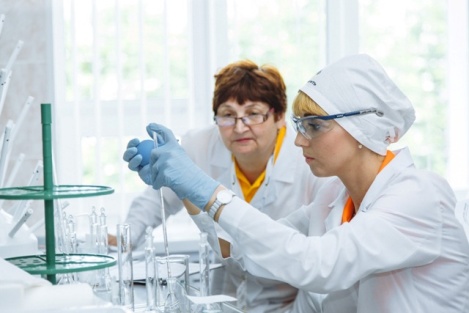 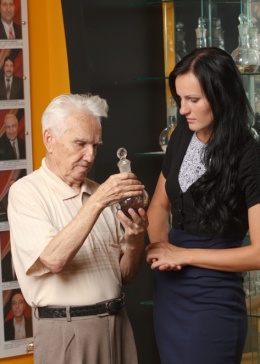 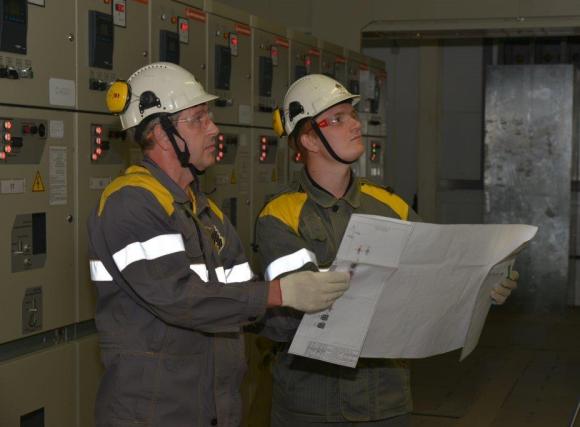 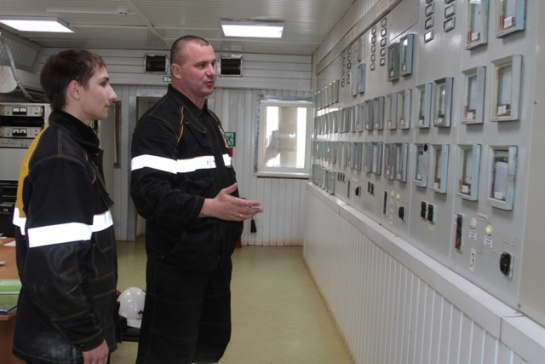 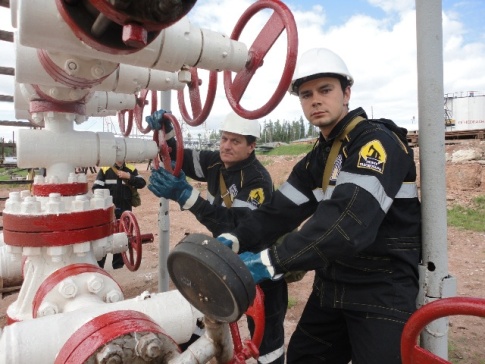 Обучение наставников
Посвящение в нефтяники
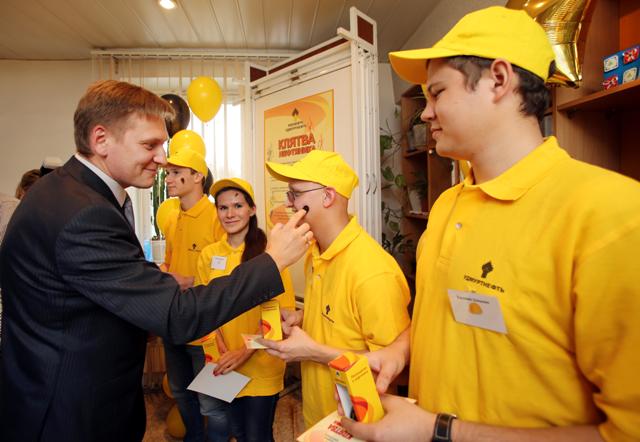 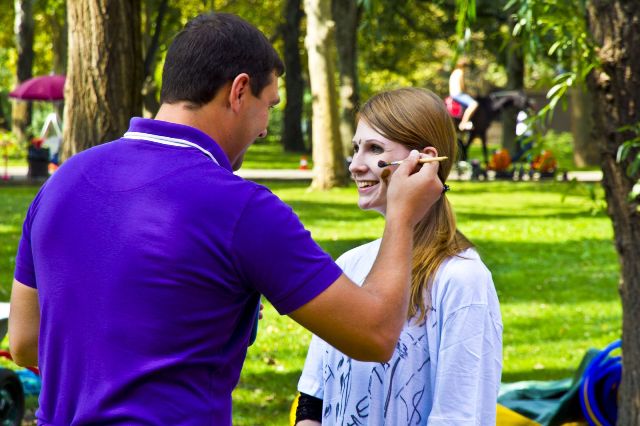 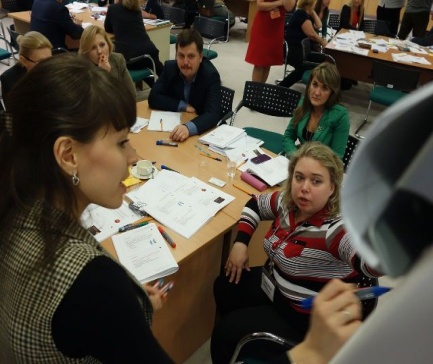 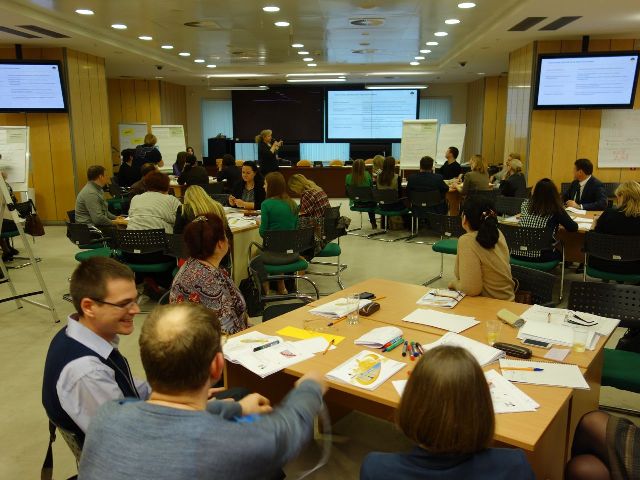 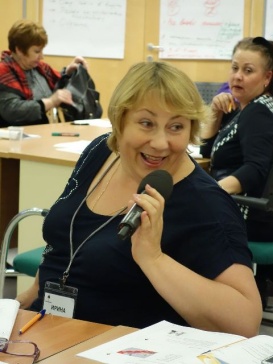 WorldSkills
Профориентационные мероприятия
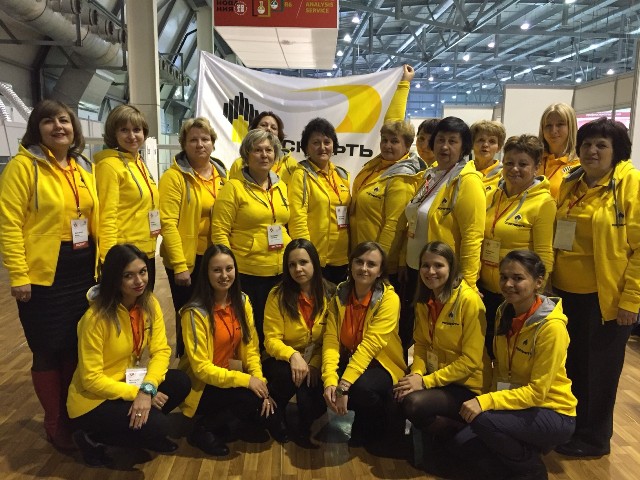 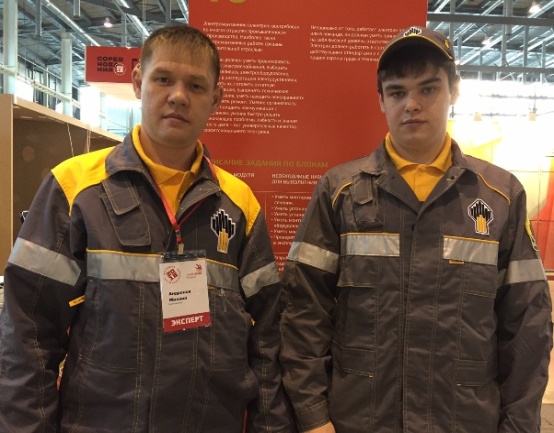 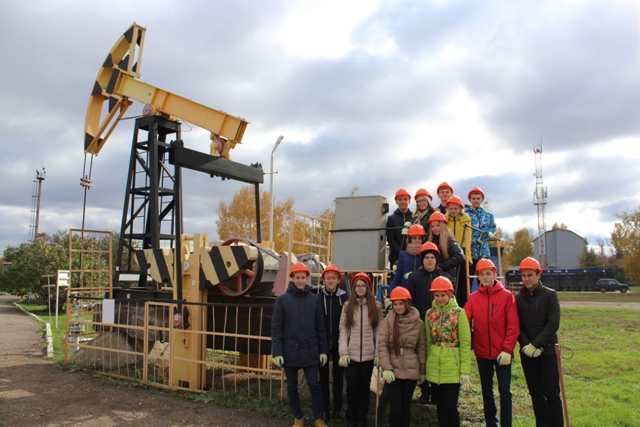 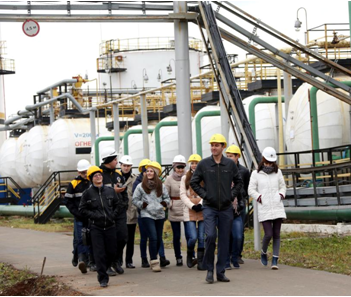 11
САМОПОДГОТОВКА И ДОПОЛНИТЕЛЬНОЕ ОБУЧЕНИЕ
Брошюра  «ОПЫТ НАСТАВНИКА»
Разработаны:
20 учебных фильмов по рабочим профессиям в добыче, 34 - по профессиям в нефтепереработке, 
     2 - по профессиям АЗК
Мультимедийные пособия:
Сбор и подготовка нефти
Нефтеперерабатывающий завод
Газоперерабатывающий завод
АЗК
Практические кейсы, содержащие порядок проведения работ по функционалу профессии
Предназначен для наставников молодых рабочих

Учебное пособие для изучение основ и приемов наставничества, предназначенное для самостоятельной работы
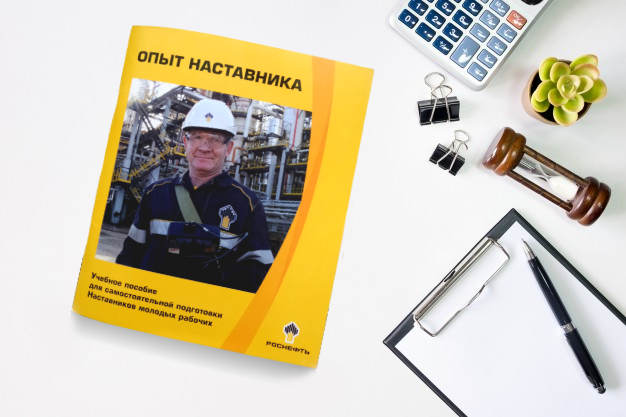 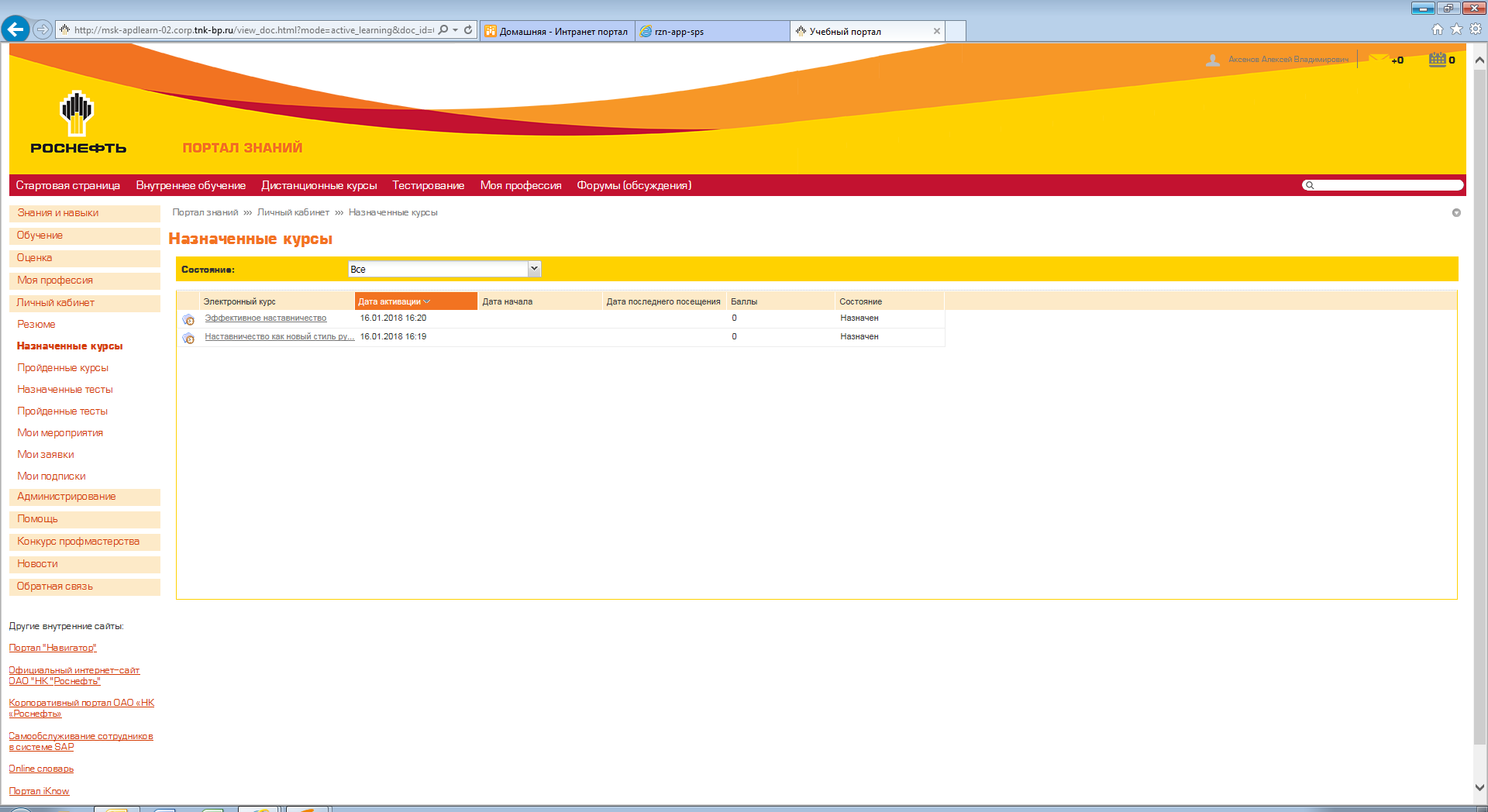 Дистанционное обучение
«Эффективное наставничество»
«Опыт наставника»
«Наставничество как новый стиль руководства»
24.04.2018
12
НАСТАВНИК – КЛЮЧЕВАЯ ФИГУРА В РАБОТЕ С МОЛОДЫМИ КАДРАМИ
Молодой специалист, работающий по рабочей профессии
Молодой специалист
Вновь принятый рабочий
Наставник молодого специалиста
Наставник рабочего
из числа рабочих, высокая квалификация
опыт по профессии не менее 3 лет
разряд 5 и выше
наличие необходимых сертификатов, допусков и квалификаций по профессии
из числа Руководитель/Специалист/Служащий, высшее образование
опыт по специальности не менее 5 лет
высокая квалификация и практический опыт в сфере профессиональной деятельности
обладание компетенциями наставника
Требования
передает наставляемому свои знания и опыт
знакомит с оборудованием, производством
способствует формированию взаимоотношений в новом коллективе
обеспечивает корпоративную, социальную, профессиональную адаптацию
управляет процессом профессионального развития 
обеспечивает развивающую среду
Обязанности
Кураторство в проектах Компании
Смотр-конкурс «Лучший по профессии»
Программа развития «Школа мастеров»
Научно-техническая конференция молодых специалистов
24.04.2018
13
ТРЕБОВАНИЯ К НАСТАВНИКАМ РАБОЧИХ КАК СОСТАВНАЯ ЧАСТЬ КВАЛИФИКАЦИОННОГО ПРОФИЛЯ ПО ПРОФЕССИИ
Фрагмент квалификационного профиля по профессии с описанием знаний и навыков наставника
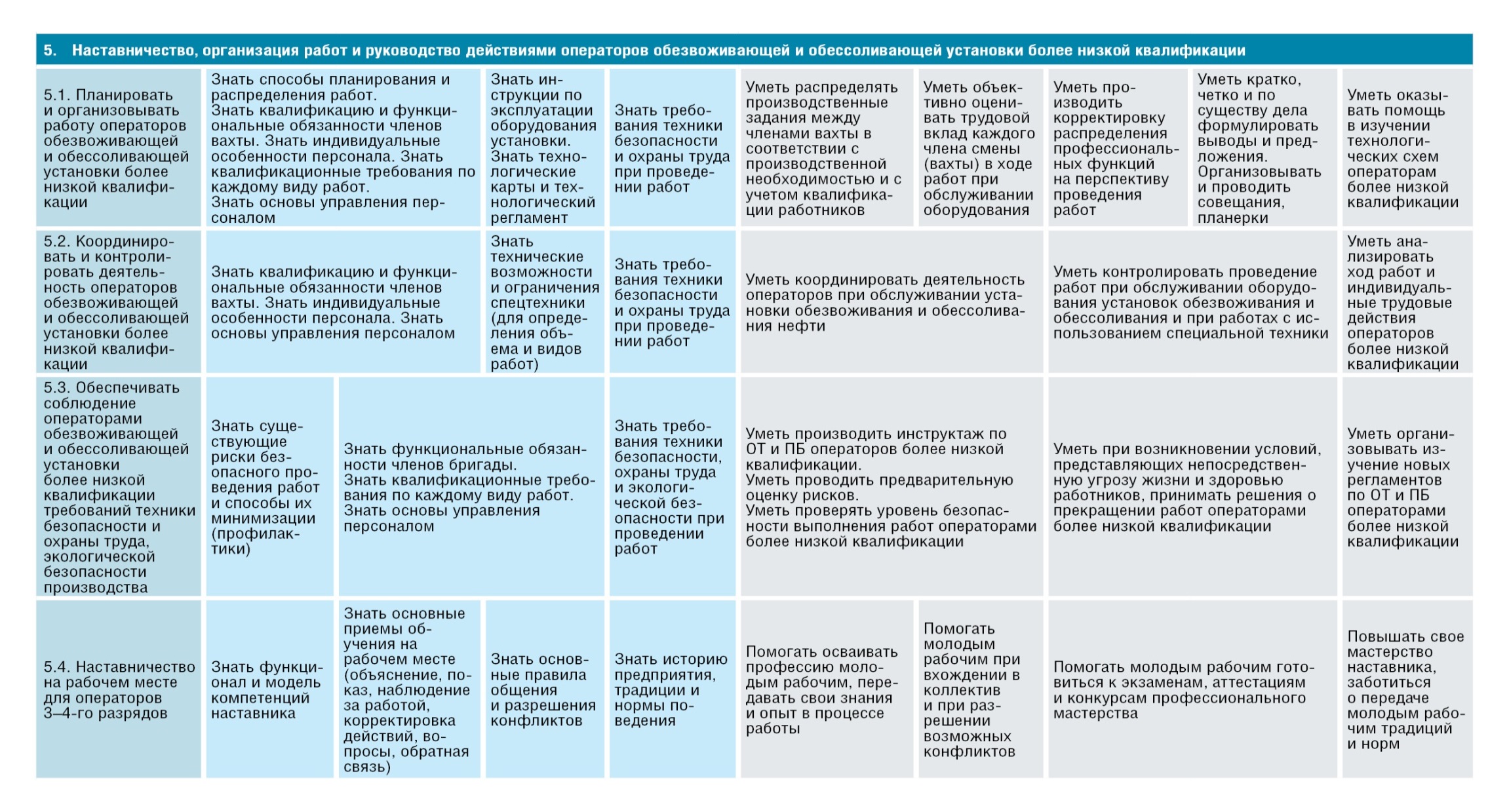 24.04.2018
14
[Speaker Notes: Из Инструкции по внедрению]
ЗАДАЧИ И РЕЗУЛЬТАТ НАСТАВНИЧЕСТВА
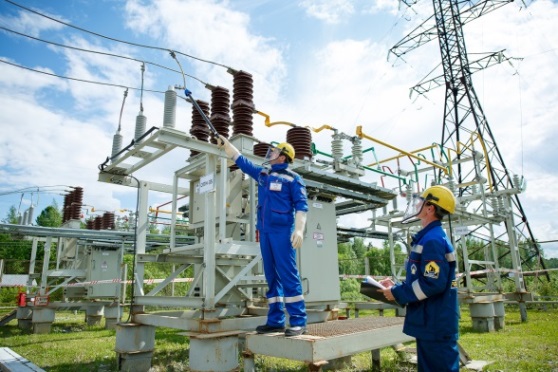 ЦЕЛЬ 
КАДРОВОЙ ПОЛИТИКИ ПРЕДПРИЯТИЯ
наличие эффективных сотрудников
ЗАДАЧИ НАСТАВНИКА
развитие наставляемого
выбор пути развития вместе с наставляемым
Вертикальное развитие
Горизонтальное развитие
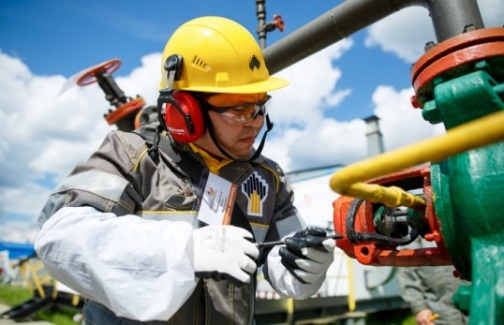 руководитель
эксперт
РЕЗУЛЬТАТ
готовность наставляемого к эффективной самостоятельной работе
24.04.2018
15
16
СИСТЕМНЫЙ ПОДХОД  К РАЗВИТИЮ НАСТАВНИЧЕСТВА
Кадровая политика
Материальная мотивация наставников
Система внутреннего обучения, Учебные центры
Молодежная политика 
и система 
«Школа - вуз - предприятие»
Нормативное обеспечение наставничества
Наставничество
Корпоративные мероприятия
Нематериальная мотивация
Корпоративные компетенции наставников
Корпоративная культура
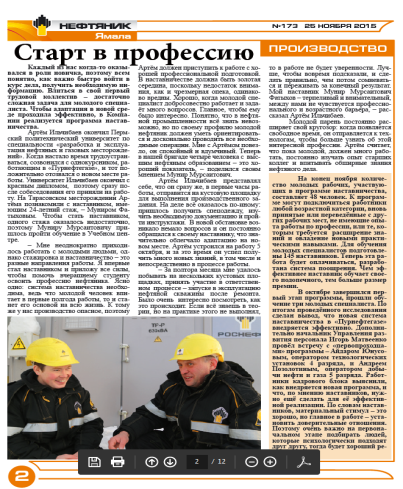 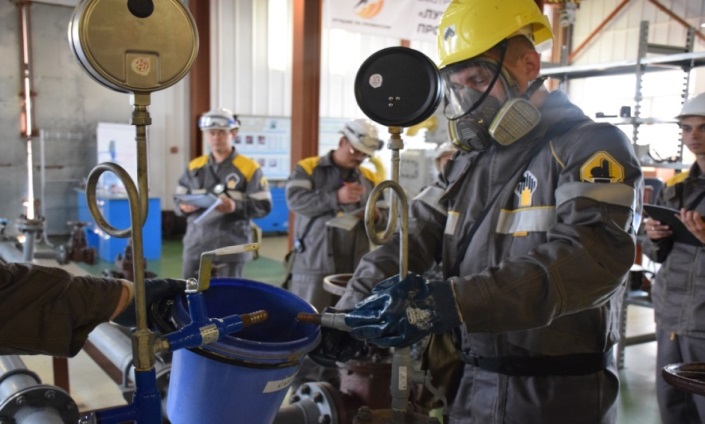 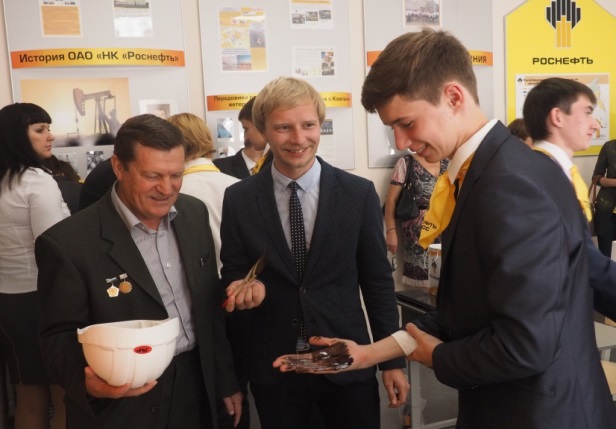 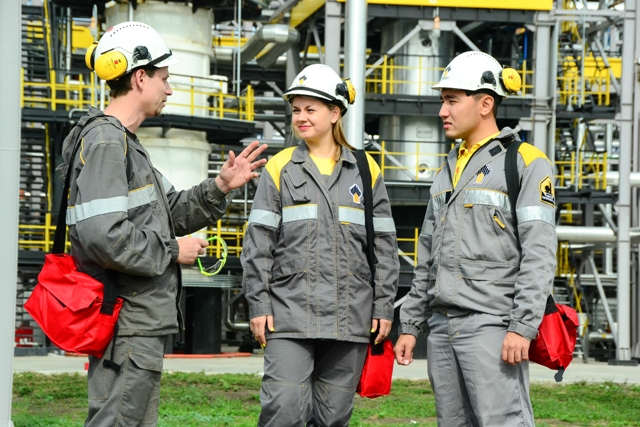 16
НОРМАТИВНЫЕ ДОКУМЕНТЫ ОБЩЕСТВА,РЕГЛАМЕНТИРУЮЩИЕ ПРОЦЕССЫ НАСТАВНИЧЕСТВА
Положение «О программе наставничества и развития рабочих кадров ООО «РН-Уватнефтегаз»

Положение «Адаптация вновь принятых работников»

Положение «О проведении стажировки на рабочем месте»

Положение «Организация работы с молодыми специалистами»

Программа подготовки и развития линейных производственных 
       руководителей «Школа мастеров»

Порядок организации производственных  практик студентов высших
        учебных заведений в ООО «РН-Уватнефтегаз»
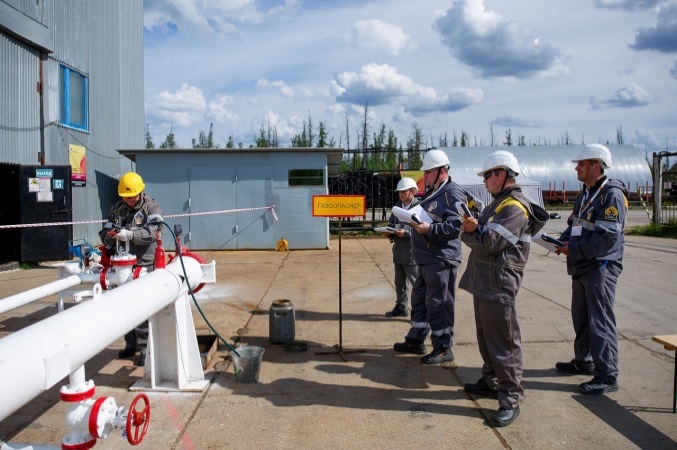 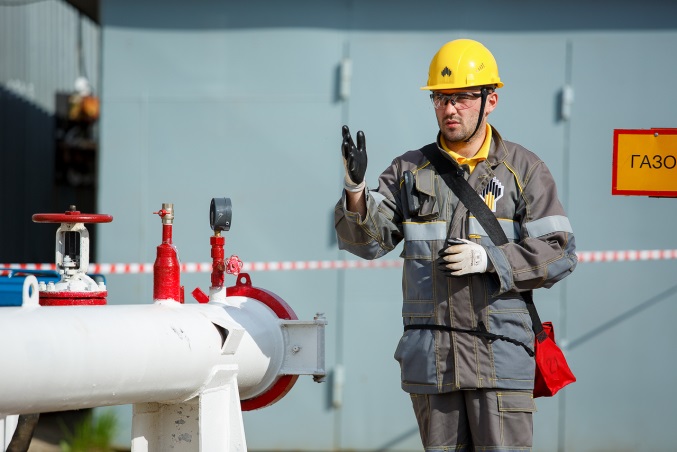 24.04.2018
17
СРАВНИТЕЛЬНЫЕ ЦИФРЫ ЗА 2017год ПО ООО «РН-УВАТНЕФТЕГАЗ»
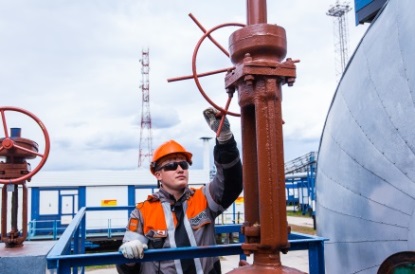 19 Молодых специалистов из числа студентов Тюменского индустриального университета 
приняты на работу в «РН-Уватнефтегаз»
16 выпускников РН-класса поступили на бюджетную форму 
обучения
63 студента Тюменского индустриального университета прошли производственную практику в ООО «РН-Уватнефтегаз»
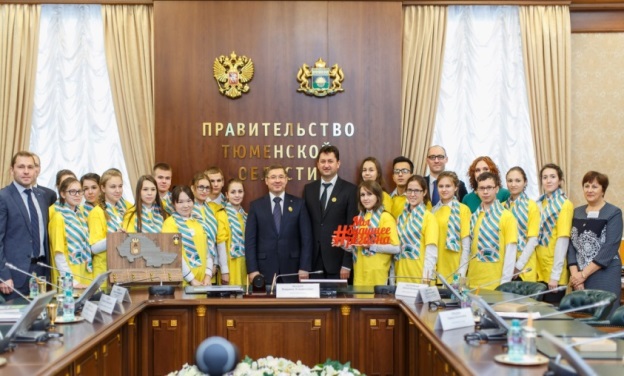 19 выпускников –первый выпуск РН-класса, 
из них 2 Золотых медалиста
15 выпускников поступили на востребованные в Компании специальности
24.04.2018
18
О НАС ГОВОРЯТ…ПУБЛИКАЦИИ О НАСТАВЛЯЕМЫХ И НАСТАВНИКЕ
19
20
НАСТАВНИЧЕСТВО ПАО «НК «РОСНЕФТЬ» В ЦИФРАХ
> 15 000
       подготовленных 
      наставников
Победа в конкурсе Минэнерго 2017
 «Лучшая социально ориентированная 
Компания  нефтегазовой отрасли» 
и  номинация: 
«За формирование кадрового резерва 
и поддержку образования в России»
Призеры 
Национального чемпионата 
World Skills 
2015-2017
> 200 предприятий 
вовлечены 
в движение наставничества
100%
 закрепления наставников за молодым рабочим и МС
20
Наличие у наставника библиотеки пройденных им курсов, с материалами ведущих мировых компаний отрасли,  для  работы с  молодым специалистом.
наставляемый
наставник
ИНДИВИДУАЛЬНЫЕ МЕТОДЫ РАЗВИТИЯ НАСТАВЛЯЕМОГО
1
ФОРМИРОВАНИЕ НАСТАВНИКОМ ИНФОРМАЦИОННОЙ БАЗЫ ДЛЯ РАЗВИТИЯ НАСТАВЛЯЕМОГО
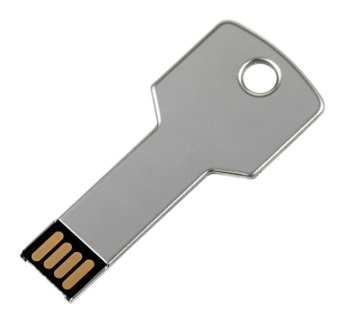 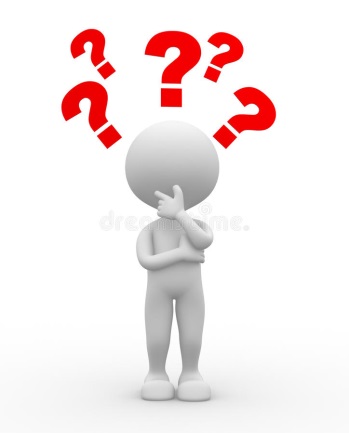 библиотека молодого 
специалиста
ЧТО ДЕЛАТЬ?

КАК ДЕЛАТЬ?

С ПОМОЩЬЮ ЧЕГО ДЕЛАТЬ?
24.04.2018
21
ИНДИВИДУАЛЬНЫЕ МЕТОДЫ РАЗВИТИЯ НАСТАВЛЯЕМОГО
2
КЛЮЧЕВАЯ СТРАТЕГИЯ РАБОТЫ С НАСТАВЛЯЕМЫМ - ПРИМЕНЕНИЕ СОВОКУПНОСТИ ПОДХОДОВ В НАСТАВНИЧЕСТВЕ, ДЛЯ ДОСТИЖЕНИЯ ЭФФЕКТИВНОГО РЕЗУЛЬТАТА В РАЗВИТИИ НАСТАВЛЯЕМОГО И НАСТАВНИКА.
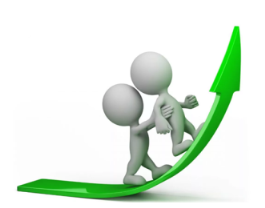 реверсивное
наставничество
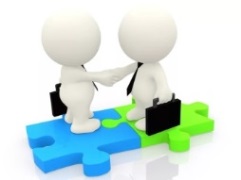 партнерское наставничество
ситуационное  наставничество
целеполагающее
 наставничество
24.04.2018
22
РАБОЧИЕ ТЕЗИСЫ НАСТАВНИКА
1
Чтобы быть наставником, нужно быть примером в развитии, а это дополнительные требования к себе. Самым трудным было перейти из статуса просто сотрудника в статус наставника. Страх услышать вопрос, на который сам не знаю ответ, очень мешал.
2
Оценка команды происходит по слабому звену. Моя задача, чтобы сотрудник в моей команде соответствовал высоким стандартам Компании.
3
Молодой специалист приходит уже с большим желанием и небольшим страхом перед новым.   Задача наставника- вовлечь и поддержать.
4
Главная задача наставника – помочь наставляемому избежать рутины, из-за которой он потеряет интерес к работе.
5
При первой встрече я сразу даю понять, что я в первую очередь коллега, с которым можно в любой момент посоветоваться.
Попов Александр-наставник молодых буровиков.
23
Контактная информация
г. Тюмень, ул. Ленина 67
Телефон: +7 (3452) 389999 доб.1233
E-mail: EARudyk@uvng.rosneft.ru
24.04.2018